Презентация по английскому языку
Введение слов по теме
«Город. Деревня.»Country, City
4 класс
 глава 3 УМК М. Биболетовой
Шайдурова Валентина Федоровна,
учитель английского языка,
ГБОУ «Школа №106»
Санкт-Петербург
2015
City        Country
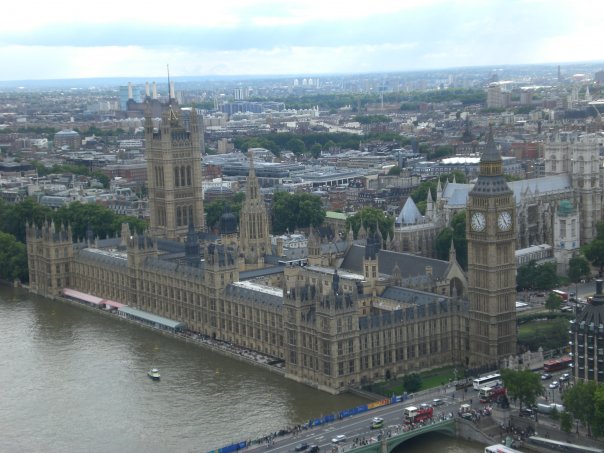 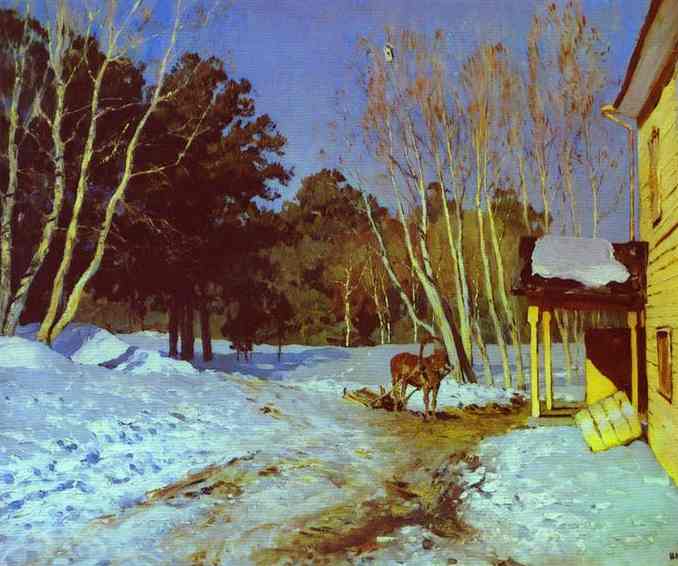 city

 

                                                                      

            town
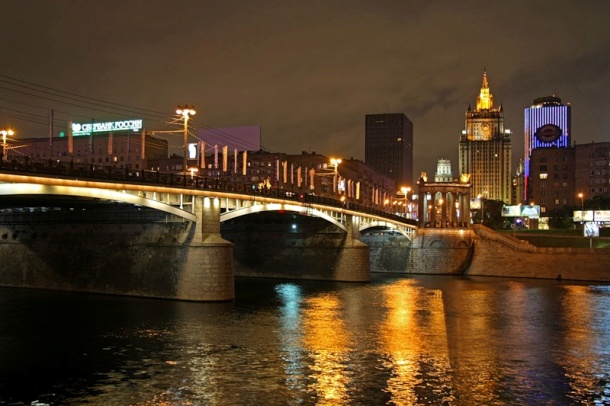 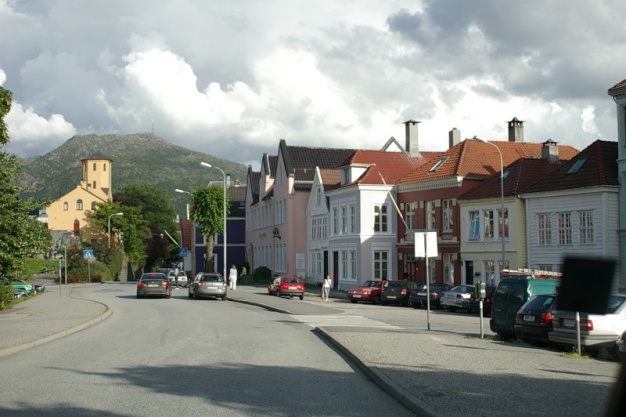 Moscow is the capital  of Russia
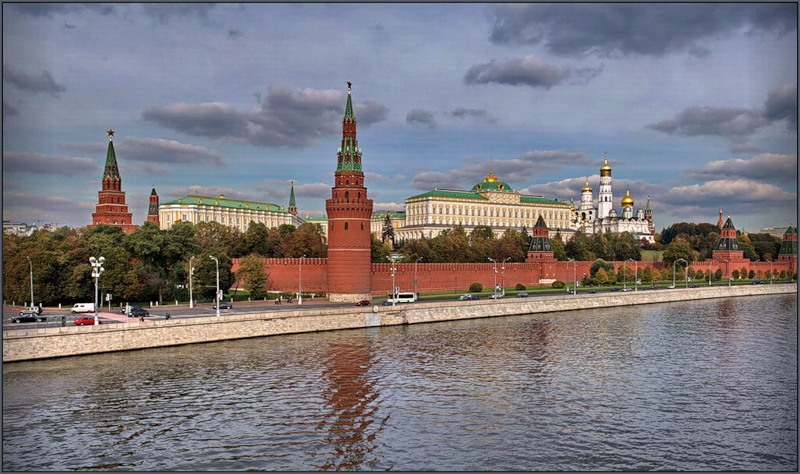 a river
 a bridge
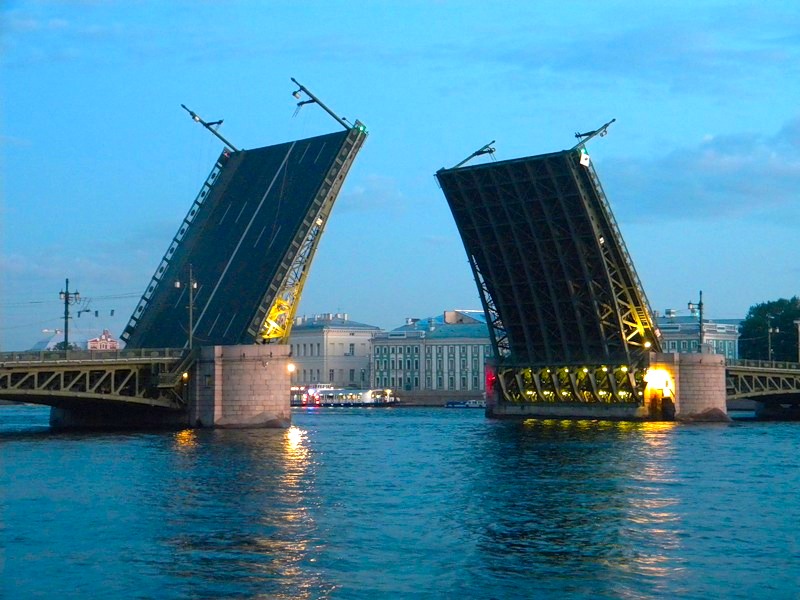 people
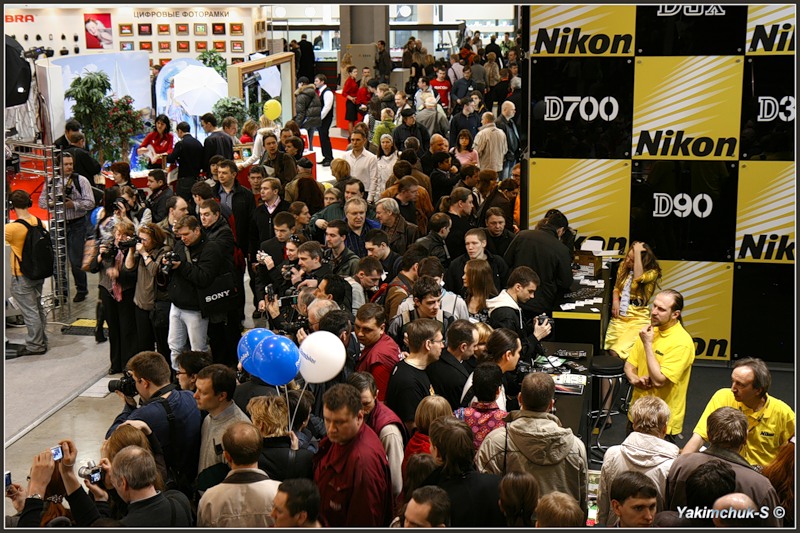 country – страна; сельская местность

 in the country – за городом, в деревне
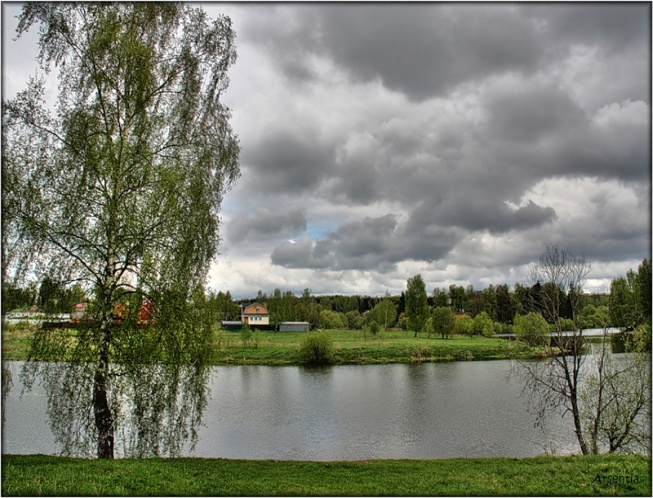 a field
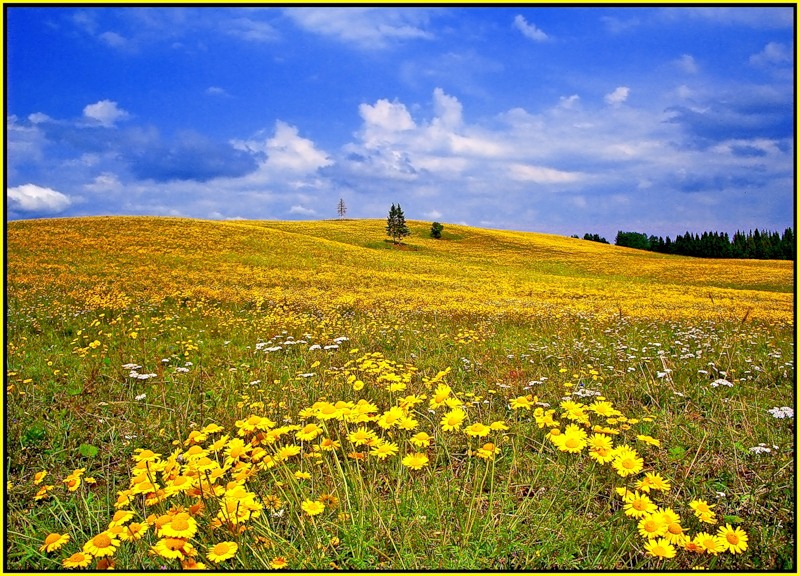 a hill
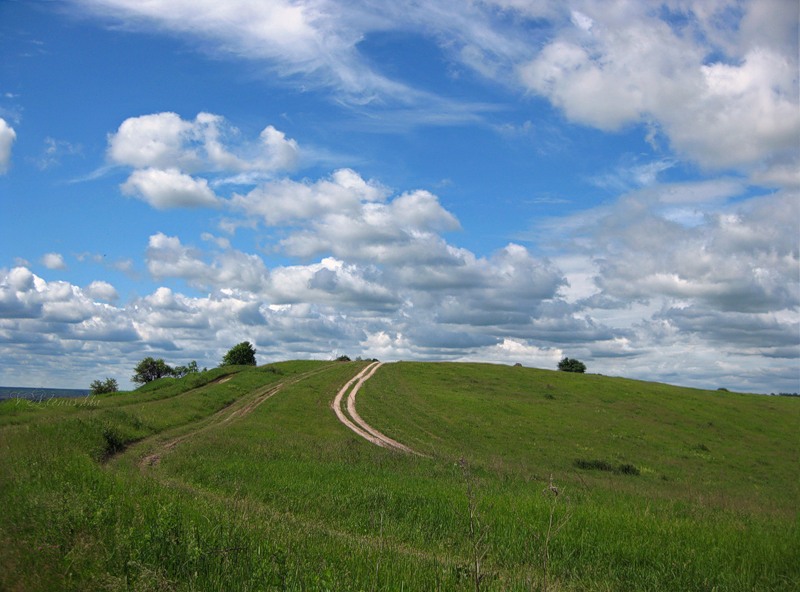 a road
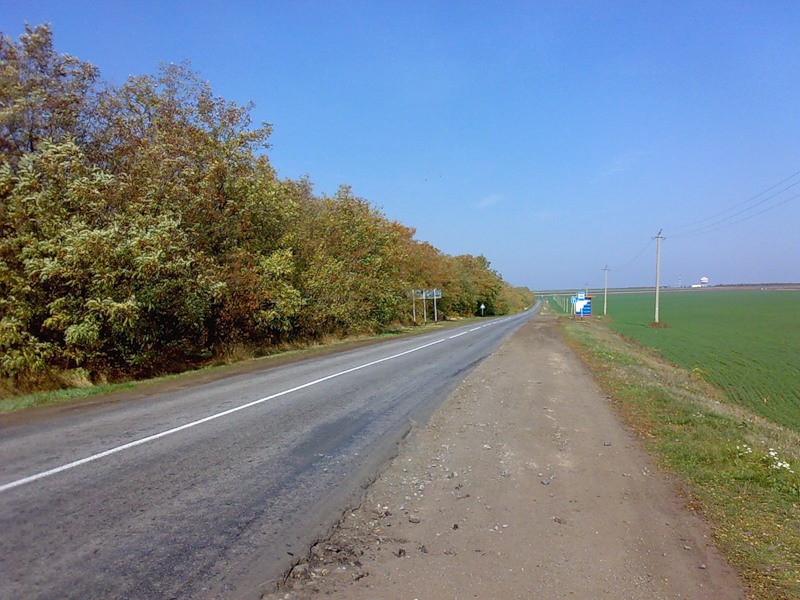 a garden
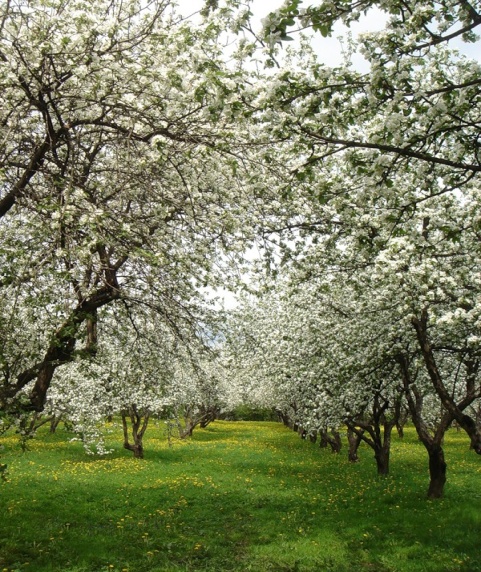 an apple tree
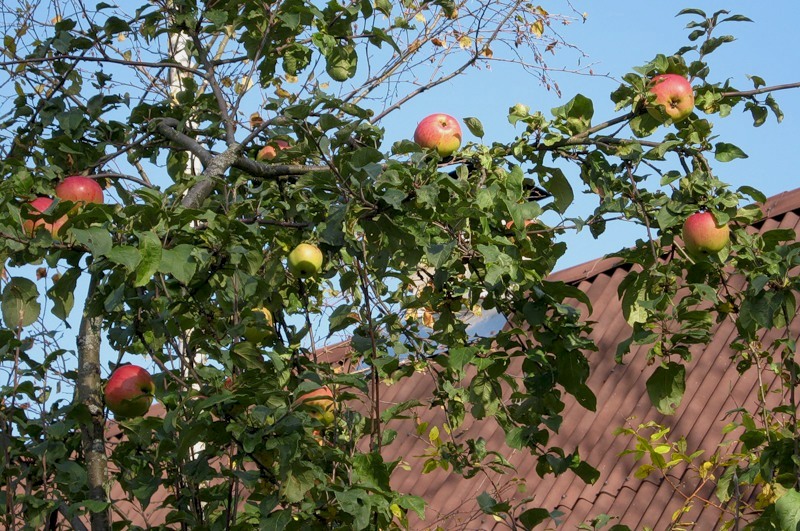 a horse

 

                                                                     


                           

                       horses
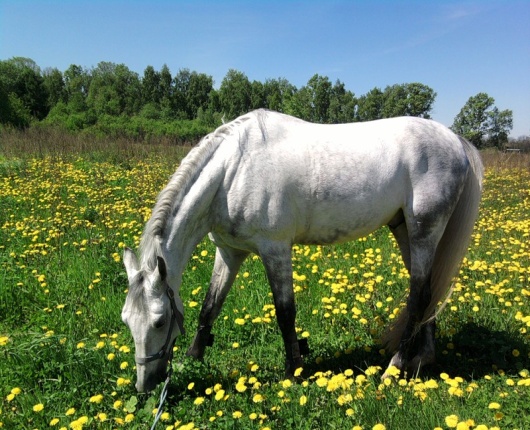 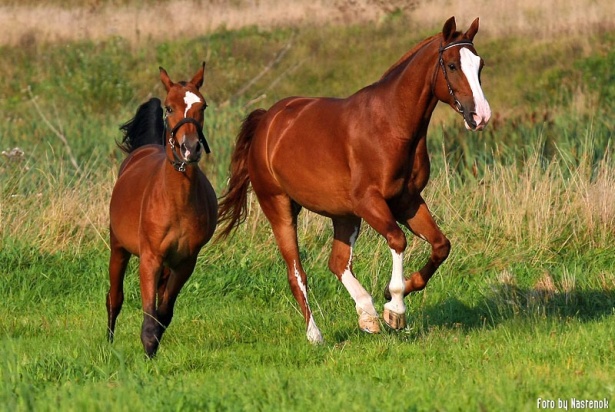 a cow

                                                                       
                                                                           


      

                            cows
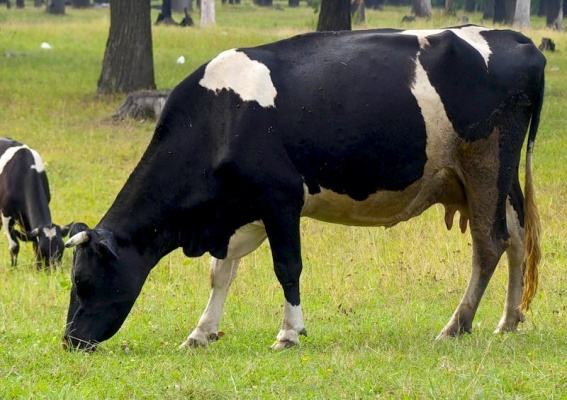 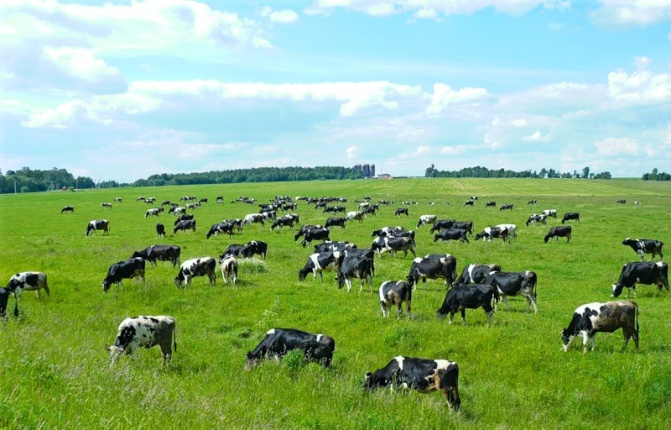 a sheep

 

                                                                         

                     sheep
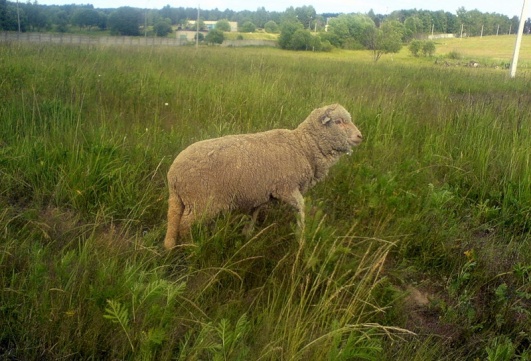 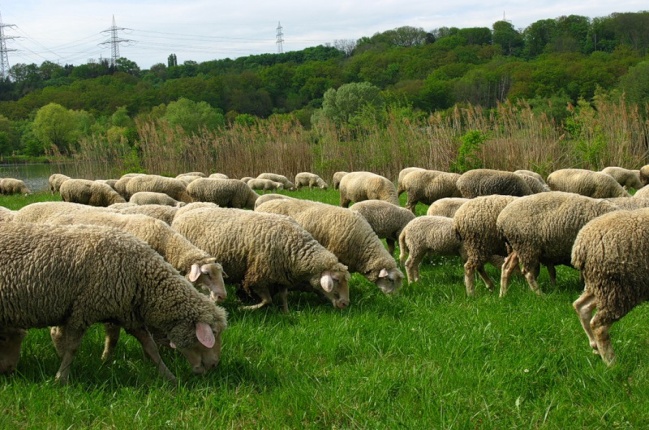 Well done!

Thank you!